Artificial Human Organs
And the sale of human organs










Zee | AshLEY | Jon | Nick
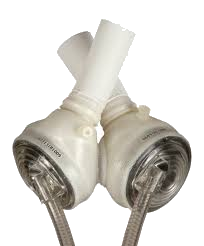 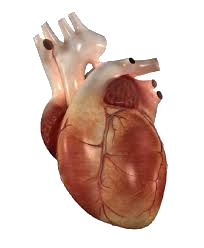 What are artificial organs?
Man-made devices that are implanted or integrated into a human to replace a natural organ
Usually made out of stem cells from the patient
Procedure is done to restore a function or a group of functions to an irreparably damaged or diseased organ
Stem cells are seeded and left to grow in a mold of the organ
The mold disintegrates as the organ develops, leaving only the organ
Synthetic materials are sometimes used in place of or in conjunction with stem cells to form the artificial organ
Artificial Organs
Heart




Lung
Prosthetic device that replaces a portion or entirety of a biological heart
Ventricular implants, transapical bypass, extracorporeal assistance, etc
Entirely artificial heart is primarily used to buy time for patients awaiting organ donation
Prosthetic device that provides oxygenation of blood and removal of carbon dioxide from blood
Intended to be used to buy time, much like artificial hearts

Not yet available for clinical trial
Bioartificial Organs
Bladder


Trachea


Kidney
Pouch crafted from internal tissue from the patient to replace a diseased or damaged bladder
Commonly used in modern medicine
Bioartificial trachea replacement grown from a mold copy of the patients trachea through use of stem cells from the patient
Bioartificial kidney replacement to aid with detoxification of blood in dialysis patients
Not yet available for clinical trial
Pros of Artificial Organ Development
Availability






Bioartificial Organs
Patients awaiting transplants are able to buy time until they receive a permanent replacement organ

Organs will be readily available with minimal waiting periods
Implication of long lasting artificial organs will help bridge the gap between available donor organs and the number of patients on the waiting list for that organ
Receiving an artificial organ will take only a few weeks instead of the several months it may take for a donor organ to become available
Patients with bioartificial organs (as opposed to completely artificial ones) are less likely to experience complications from the transplant due to their own cells being used
[Speaker Notes: Nick]
Cons of Artificial Organ Development
Testing




Health Risks
Animal testing is heavily applied during the initial studies of artificial organs, mutating, killing or reducing their quality of life
Human trials are a cause for controversy because the patients alternative to treatment is death. This is seen as a violation of the Nuremburg code as the patient is considered under duress because of these conditions
Bioartificial organs have a possible presence of disease if the tissue that was used to create the organ has been infected
Death, disabling injury, stroke, foreign body rejection, infection, device malfunction, cognitive impairment, and weakening over time are potential complications among completely artificial organs (heart mortality rate: 14-27%)
Artificial hearts are only able to sustain life for up to 18 months at a time
[Speaker Notes: Zee]
More Cons of Artificial Organ Development
Social Issues
Emotional, financial and social strain is greater for artificial organ recipients than organ donation recipients and their caregivers, as artificial organs require more extensive care (artificial heart transplant price range from $100-$300k)
Religious outcry against playing God
When the result of stopping treatment is death, it raises a question as to what is the proper protocol for stopping treatment
People may stop regarding health hazards and abuse the ability to receive a new organ (ex. tobacco smoking)
Long term or permanent organ replacement may lessen the patients quality of life (Peter Houghton, permanent heart VAD recipient)
[Speaker Notes: Zee]
Sale of Artificial and Biological Organs
Artificial Organs


Organ Donation
Production of artificial organs is privatized in commercial labs around the world




Allowing consenting adults to donate organs (ex. kidney) in exchange for money has been proposed to boost organ donation

Would require a public body to exist for making and funding all organ transactions to stay in accordance to clinical criteria

Direct sales would be banned to prevent black market organ trafficking
Pros of Organ Sales
Artificial Organs



Biological Organs
Artificial organs will be available to anyone looking to purchase one as a preventative measure for complications that have not yet occurred
Readily accessible in case of emergency



Donation rates will rise if compensation is given to healthy and qualified donors
Transplant patients will have to wait for a donor organ for a shorter period of time if donation rates rise
[Speaker Notes: Nick]
Cons of Organ Sales
Artificial Organs



Biological Organs
Expense of artificial organs is extremely high as it includes the cost to create the organ as well as the cost of transplantation
Commercial artificial organs can be considered profiting off of the pain and suffering of the patient



Concerns about how the process will be regulated to ensure donor safety
Wealthier patients may be more likely to have access to donor organs if balances are not put into place to evenly distribute

Unfair appeal of incentives to economically disadvantaged (being paid for organ donation seen as bribery rather than compensation)
[Speaker Notes: Zee]
Ethical Questions
Should a transplant patient be able to receive a second replacement organ if the need arises?

Should a patient that has not yet had an organ transplant be a higher priority than someone who has?

Should those who knowingly damage their organs be qualified to receive a transplant?

Should the age of the patient affect their priority on the organ recipient list?

Should incarcerated prisoners be able to receive an organ transplant?

If death is the result of stopping treatment of artificial organ therapy, what is the protocol to stop the treatment?